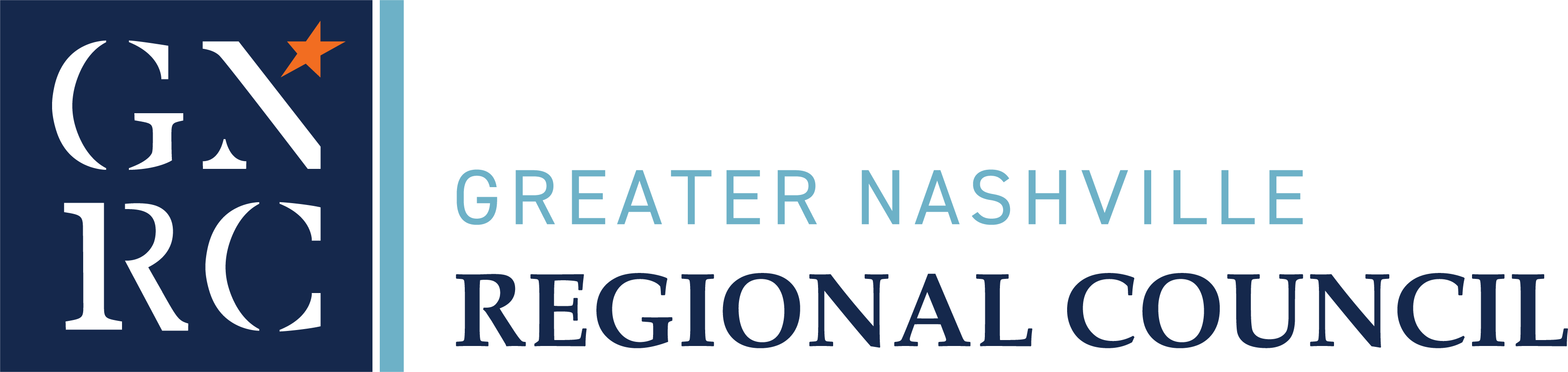 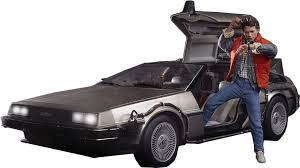 Back to the Future
GNRC’s Application of UrbanSim
February 26, 2020 TNMUG Meeting
UrbanSim Overview and Applications
Daniel Jerrett, PhD Chief Economist, UrbanSim Inc.
UrbanCanvas Modeler
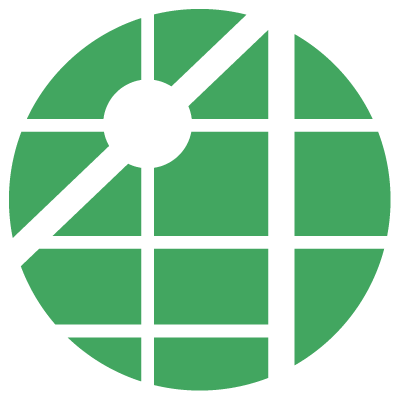 UrbanSim Models on the Cloud
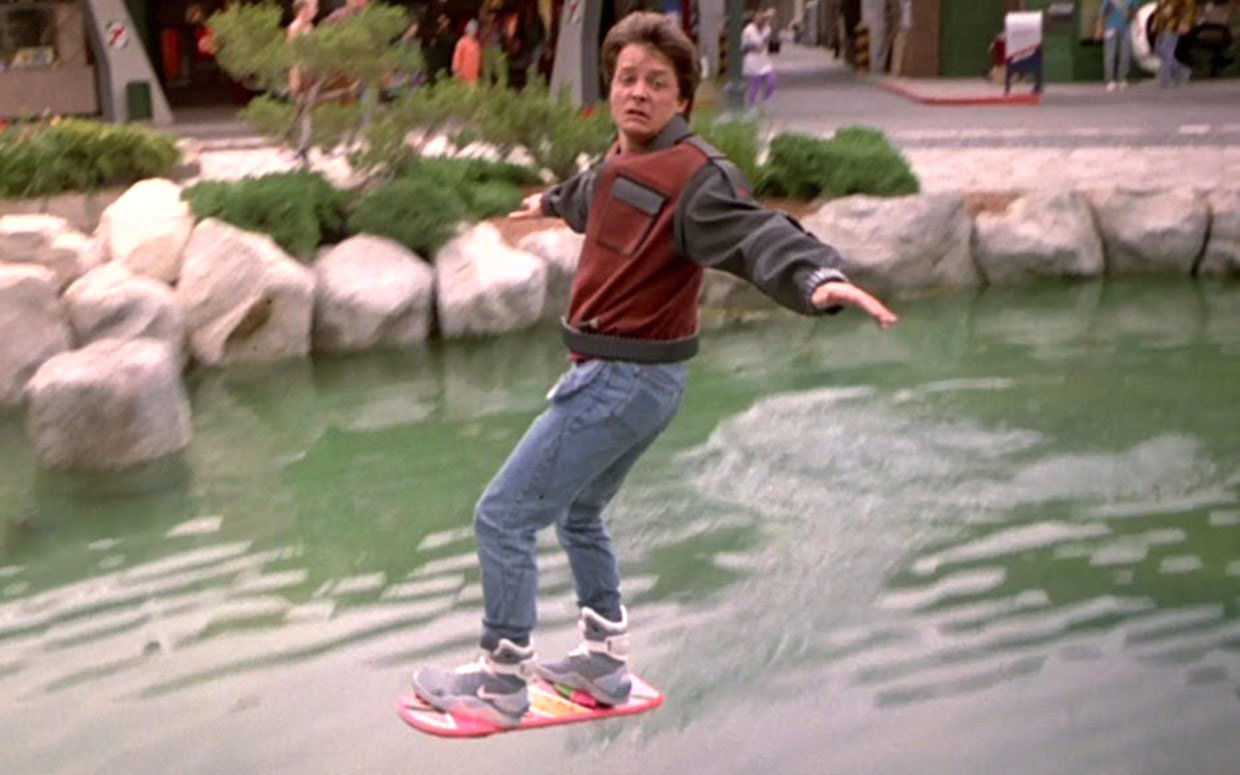 URBANSIM MODEL SYSTEM
Open source model system to project the outcomes of city and metropolitan housing, land use, transportation and environmental plans and policies
Initial development funded by over $20M in six grants from NSF and other federal agencies, now broadly supported by users, including CMHC
Has become the most widely used land use model system by Metropolitan Planning Organizations (MPOs)
Now being used on 5 continents.
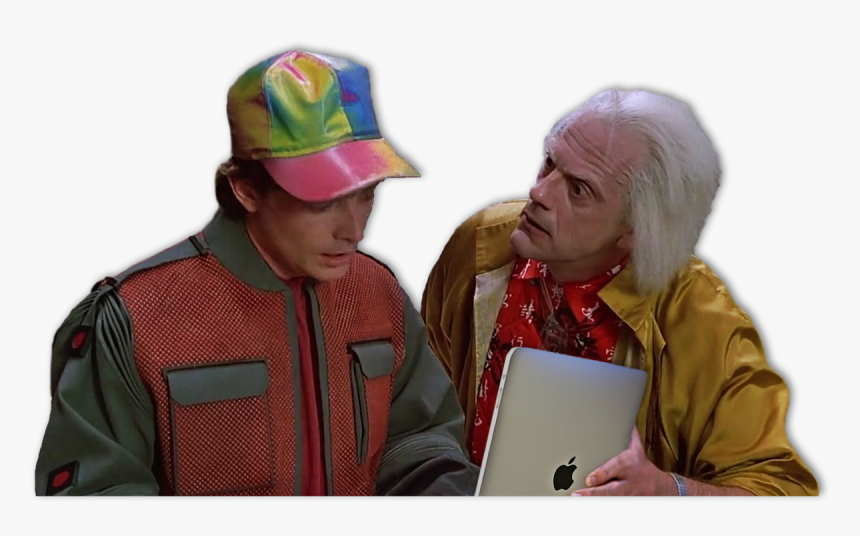 UrbanSim
Households
Governments
Businesses
Demographic Processes
Real Estate Processes
Land Use Regulation
Economic Processes
Short-term Choices
Short-term Choices
Long-term Choices
Long-term Choices
Transportation
Aging
Household structure
Migration
Residential Mobility
Housing Choice
Labor supply
Workplace Choice
Vehicle Ownership
Activity Generation
Activity Location
Mode Choice
Route Choice
Land use plans
Growth management
Infrastructure
Pricing
Land development
Housing development
Non-res development
Redevelopment
Mobility
Location Choice
Labor Demand
Economic structure
Output goods/services
Inter-regional trade
Economic structure
Output goods/services
Inter-regional trade
Developers
UrbanSim RUNS A SEQUENCE OF MODELS IN ANNUAL ITERATIONS
Job Location Choice
Job Transition/Relocation
Household Location Choice
Household Transition/Relocation
Real Estate Price Model
OLS Regression
1
2
3
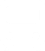 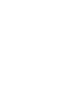 Multinomial Logit
4
5
Real Estate Development Model
6
URBANSIM IMPLEMENTED AS MICROSIMULATION, OR AGENT-BASED MODELS
Simulating individual choices such as household location, for entire populations, at an agent level.
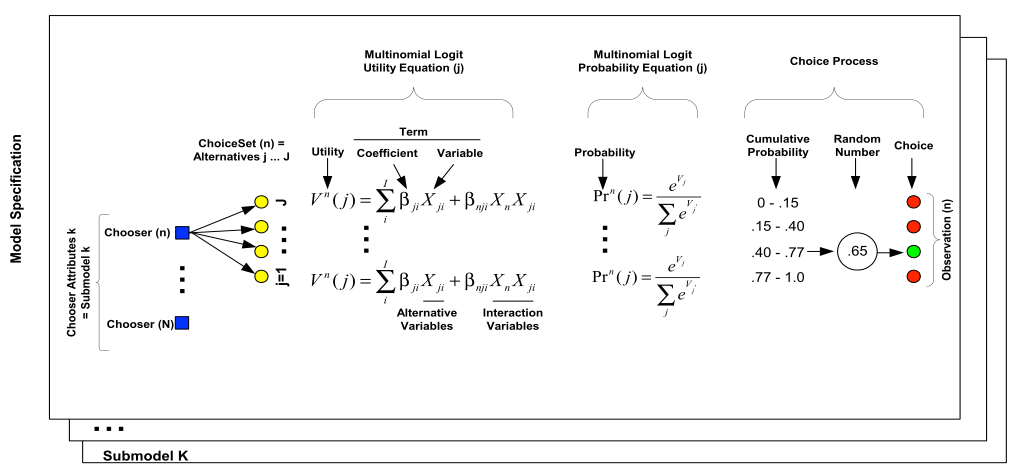 URBANSIM THEORETICAL FOUNDATIONS
Random Utility Theory (McFadden)
Theoretical basis for discrete choice models (such as mode choice): agents choose among alternatives based on the relative utility of the available options Multinomial and nested logit models, more general forms relaxing the IIA property
Urban Economics/Bid Rent Theory (Alonso, Mills, Muth)
Explains land use outcomes: density, rents, as outcome of bidding process based on willingness to pay for locational amenities: trade-off travel time vs housing cost
Hedonic Price Theory (Rosen)
Observed prices of composite goods like housing can be ‘decomposed’ to the implicit prices of their attributes; widely used to measure the market valuation of locational amenities or disamenities
URBANSIM THEORETICAL FOUNDATIONS
Dynamic Market Equilibrium, Price Adjustment, Disequilibrium
Markets are rarely in equilibrium; especially real estate due to supply lags and high transactions costs; information is imperfect; speculation can lead to bubbles
Current housing market crisis is an excellent example of market disequilibrium
Microsimulation (Orcutt)
Initially a computational framework to explore individual level impacts of policies; later found more computationally efficient than complex aggregate models
Strong empirical support for microsimulation to avoid aggregation bias and ecological fallacy (attributing to individuals behavior from aggregate patterns)
Geographic Information Systems and Spatial Analysis (Tobler, Anselin)
Radical advance in spatial analysis capabilities; 
Representation of walking scale accessibility
URBANSIM SOFTWARE: OPEN SOURCE URBAN DATA SCIENCE TOOLKIT
URBAN DATA SCIENCE TOOLKIT:
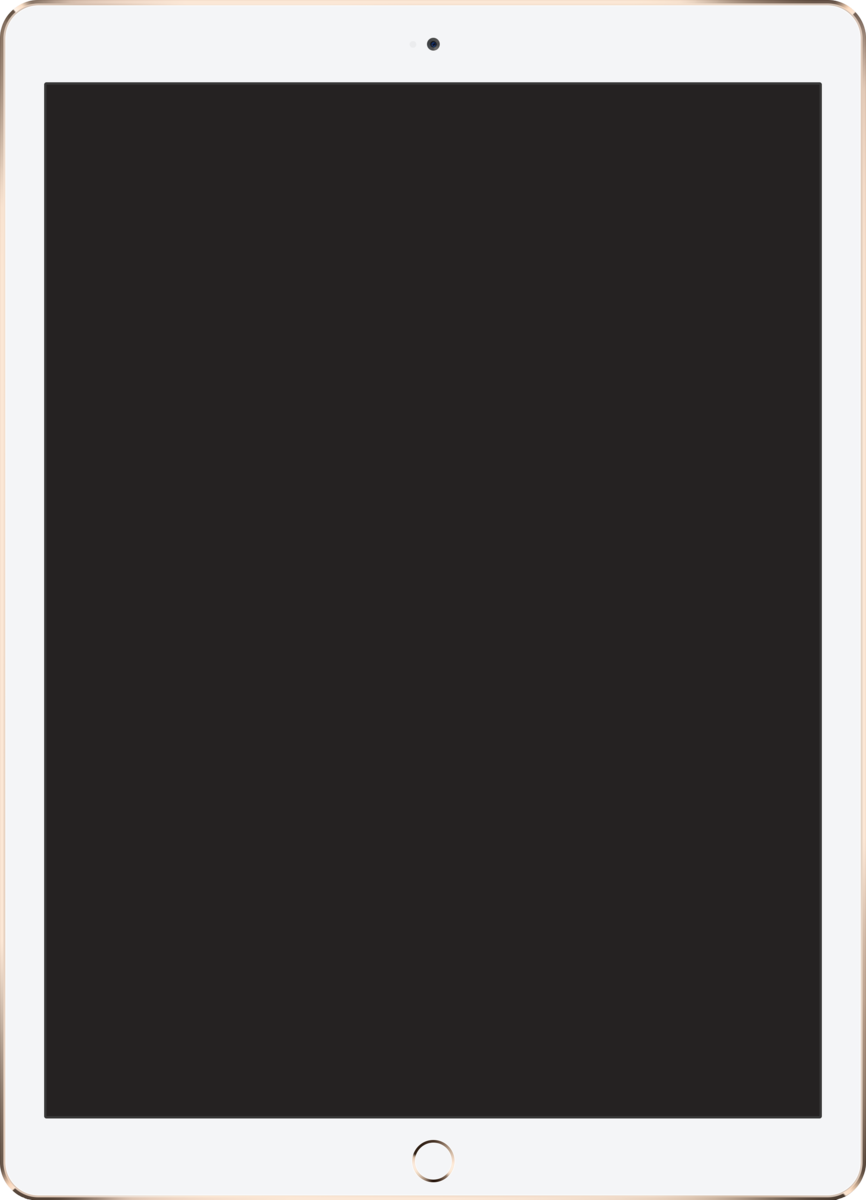 URBANSIM
A platform for simulating urban real estate markets and their interaction with transportation.
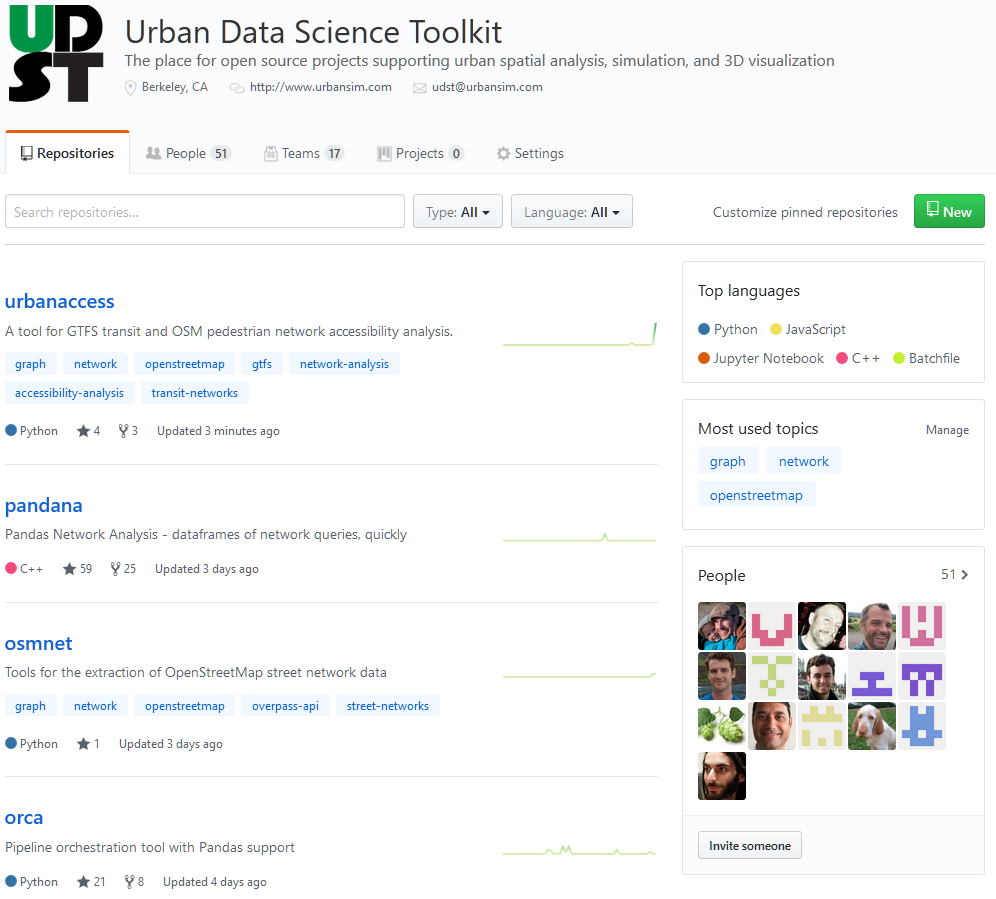 ORCA
A generalized framework for data processing and orchestration to support UrbanSim, ActivitySim, and other types of modeling.
ACTIVITYSIM
A platform for simulating Activity-Based Travel.
URBANACCESS
A library to obtain, clean, merge and analyze GTFS Transit Networks
 and OSM networks for pedestrian and transit accessibility.
SPANDEX
Spatial Analysis and Data 
Extraction.
SYNTHPOP
A Population Synthesizer.
CHOICEMODELS
A library of flexible discrete choice models, including Multinomial
 Logit, Nested Logit, Mixed Logit, and Latent Class Models.
PANDANA
A fast network accessibility engine for computing accessibility metrics.
URBANSIM CLOUD PLATFORM
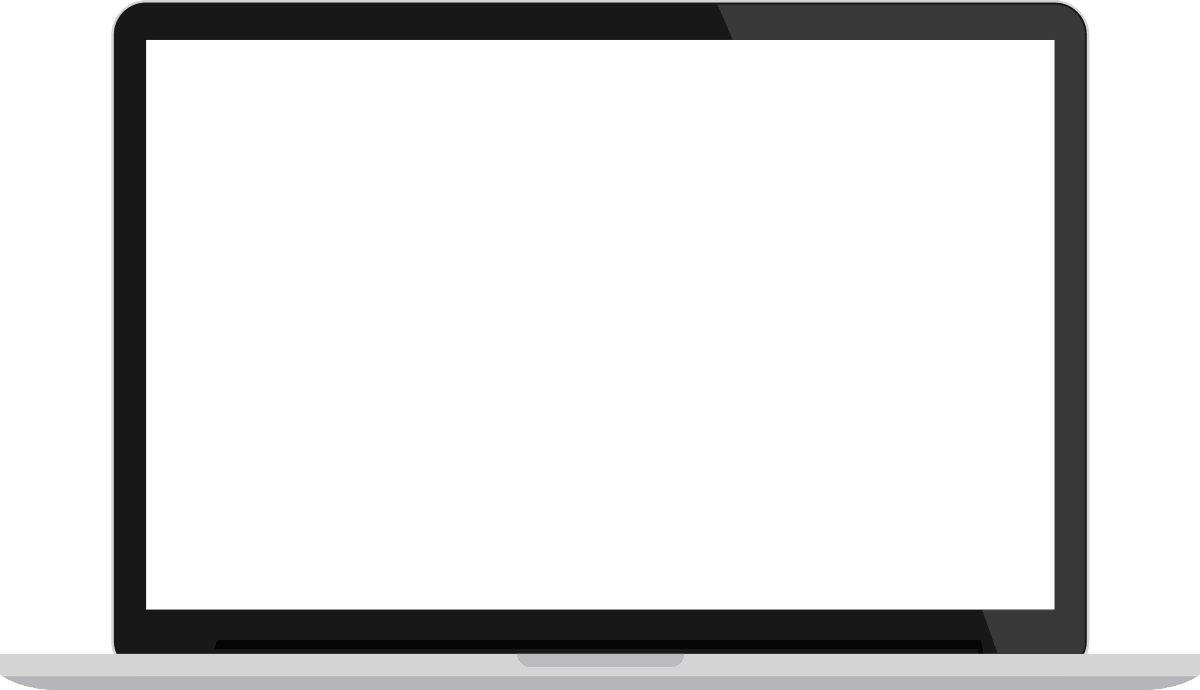 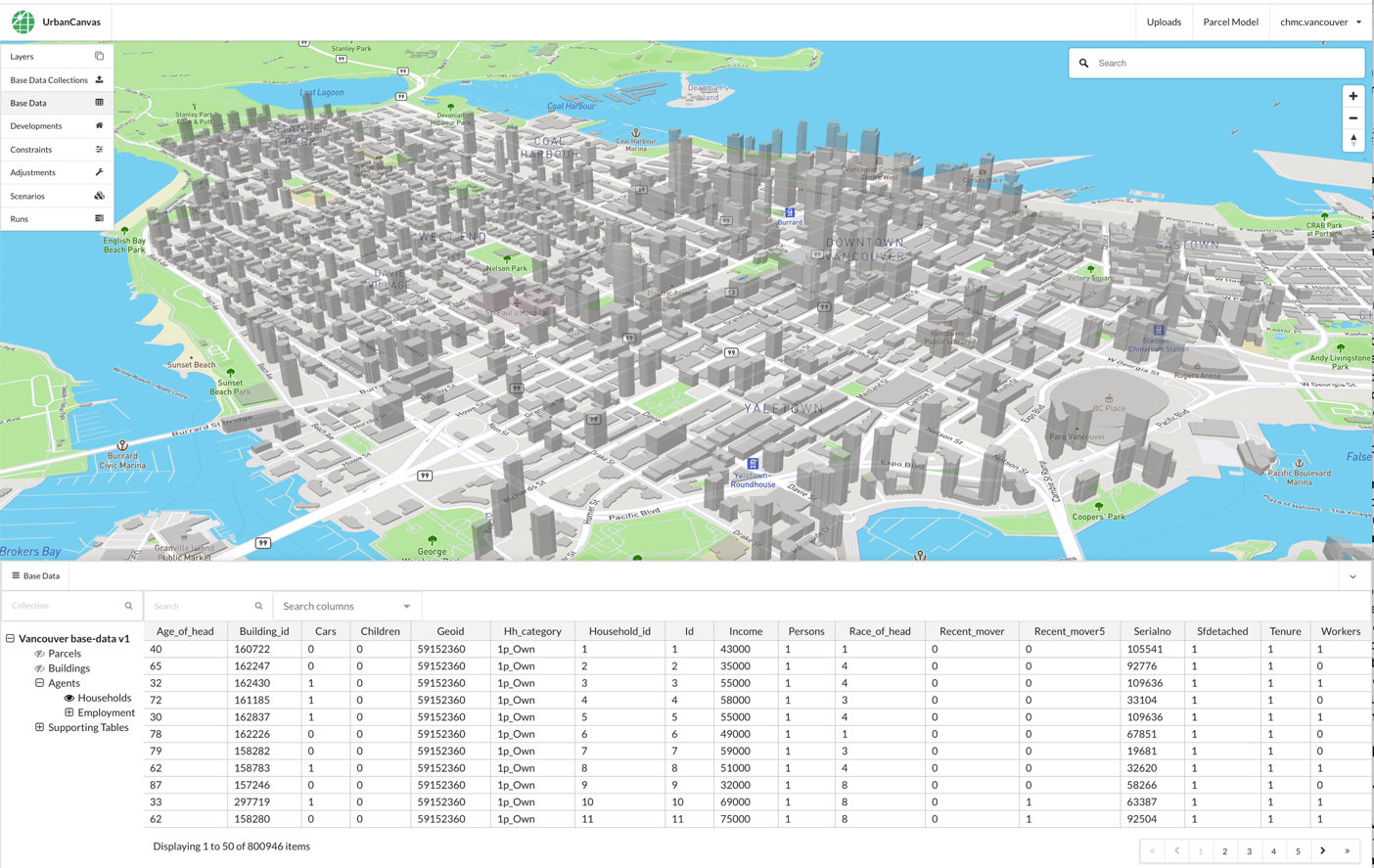 URBANSIM CLOUD PLATFORM
DESIGN
VISUALIZE
SIMULATE
Design scenarios based on existing and proposed policies interactively and visually to simulate variations of land use and transportation plans. These scenarios can be compared across various attributes to allow regional planners to make calculated and informed decisions.
Stimulate the regional real estate market at the level of individual decision-makers such as households, employers, and real estate developers. Urbansim runs on the cloud, for one or many scenarios, and rapidly
generates results.
Use a large and flexible portfolio of indicators to gain insight into existing conditions and the effects of alternative scenarios. Visualize existing conditions and Indicators in a dynamic 3D web mapping environment, and invite users to review result, or share
them with the public.
OPEN DATA FOR PLANNING
Parcel
Building
Zoning
Development Projects
Parcel Boundaries
Zoning/Land use
Number of Stories
Parcel Identifier
Footprint Geometry
Structure Type
Types
Setbacks
Density
Allowed uses
Geometry or Associated Parcels
Non residential Square footage
Use/Structure Type
Open Street Map
UrbanCanvas
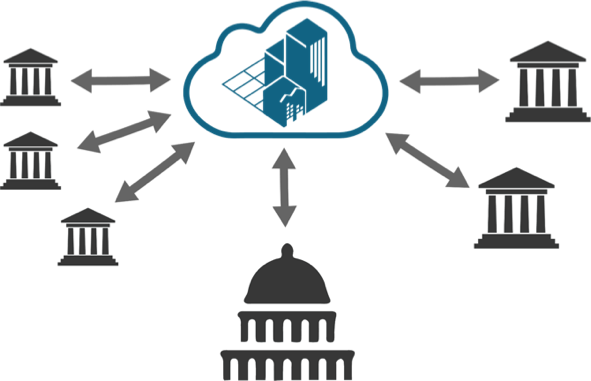 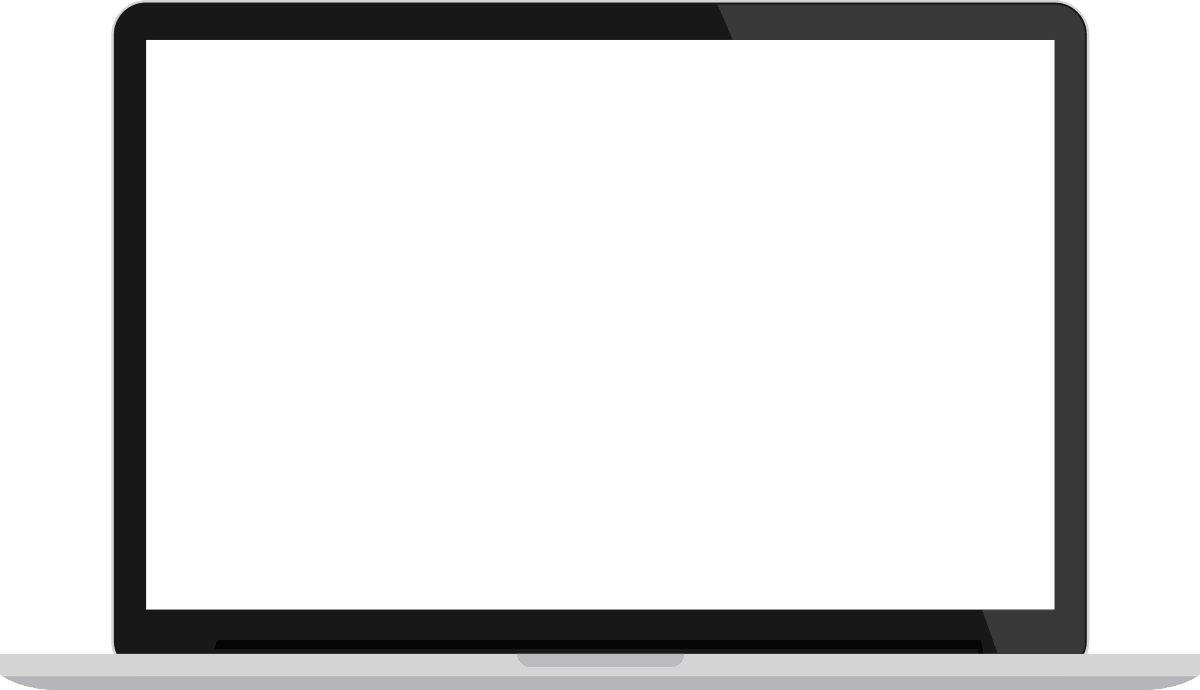 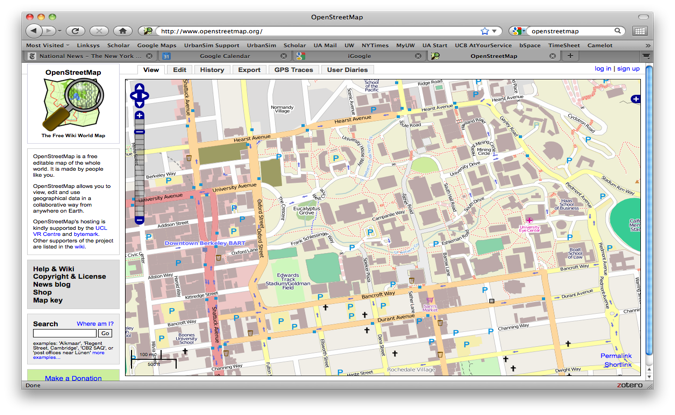 A TYPICAL SEQUENCE OF URBANSIM FORECASTING STEPS
Incorporate external macroeconomic forecast
1
Incorporate local planning knowledge
Incorporate development pipeline information
2
Incorporate development constraints
3
Incorporate model adjustments (sparingly)
4
Evaluate simulation results
5
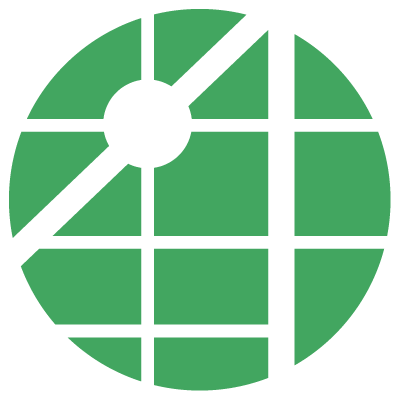 Develop baseline scenario
6
Develop alternative scenarios
7
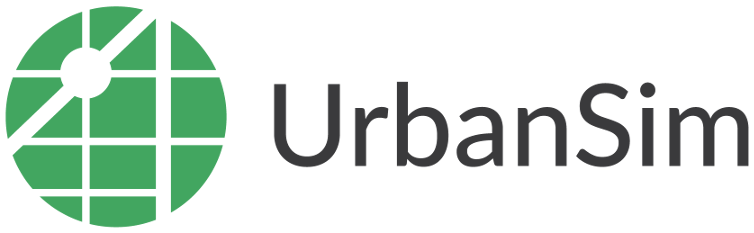 Member Jurisdiction Reviews
Gather feedback, and then iterate
8
OUR CUSTOMERS
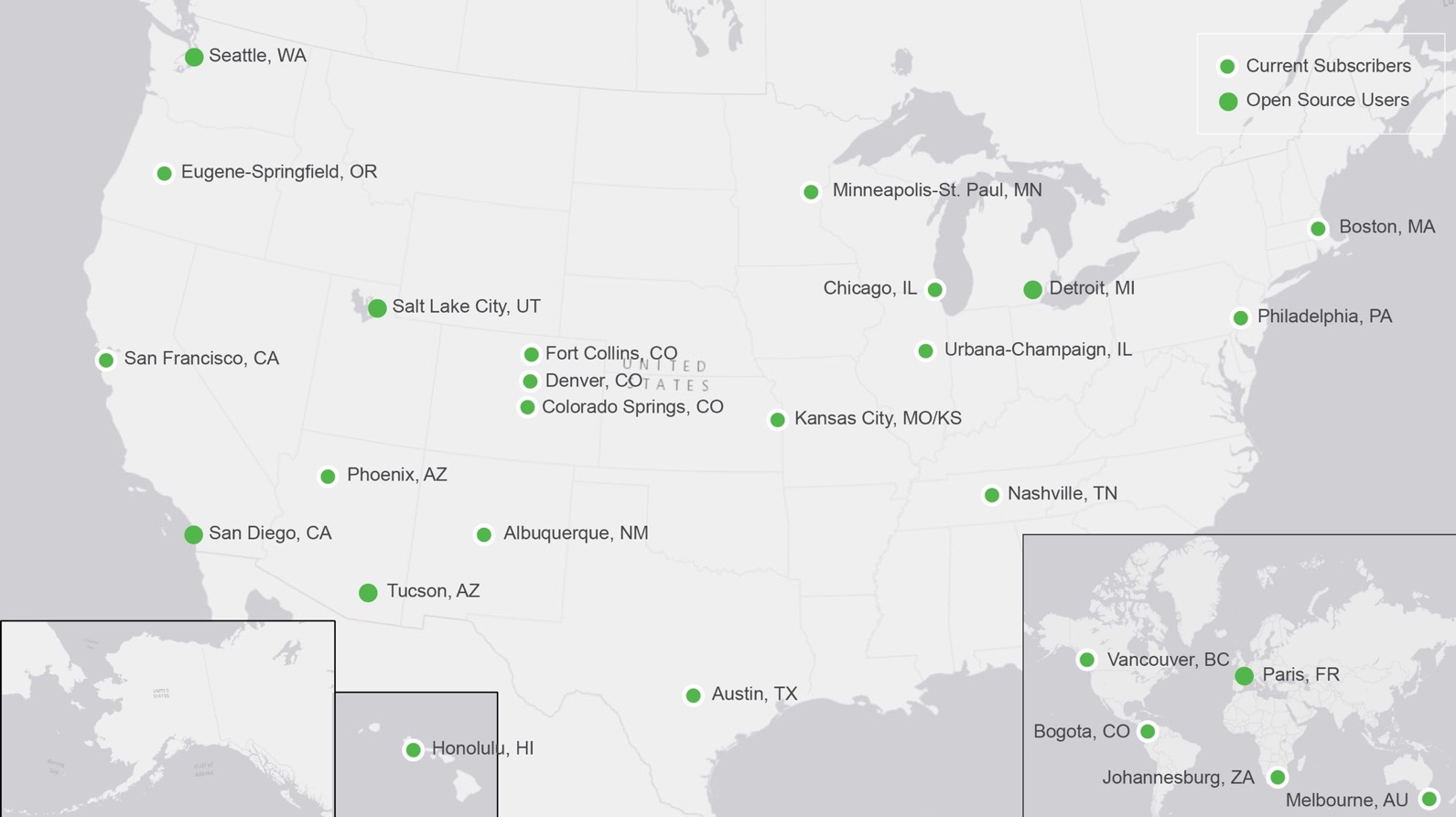 Hill Valley
Hill Valley Example
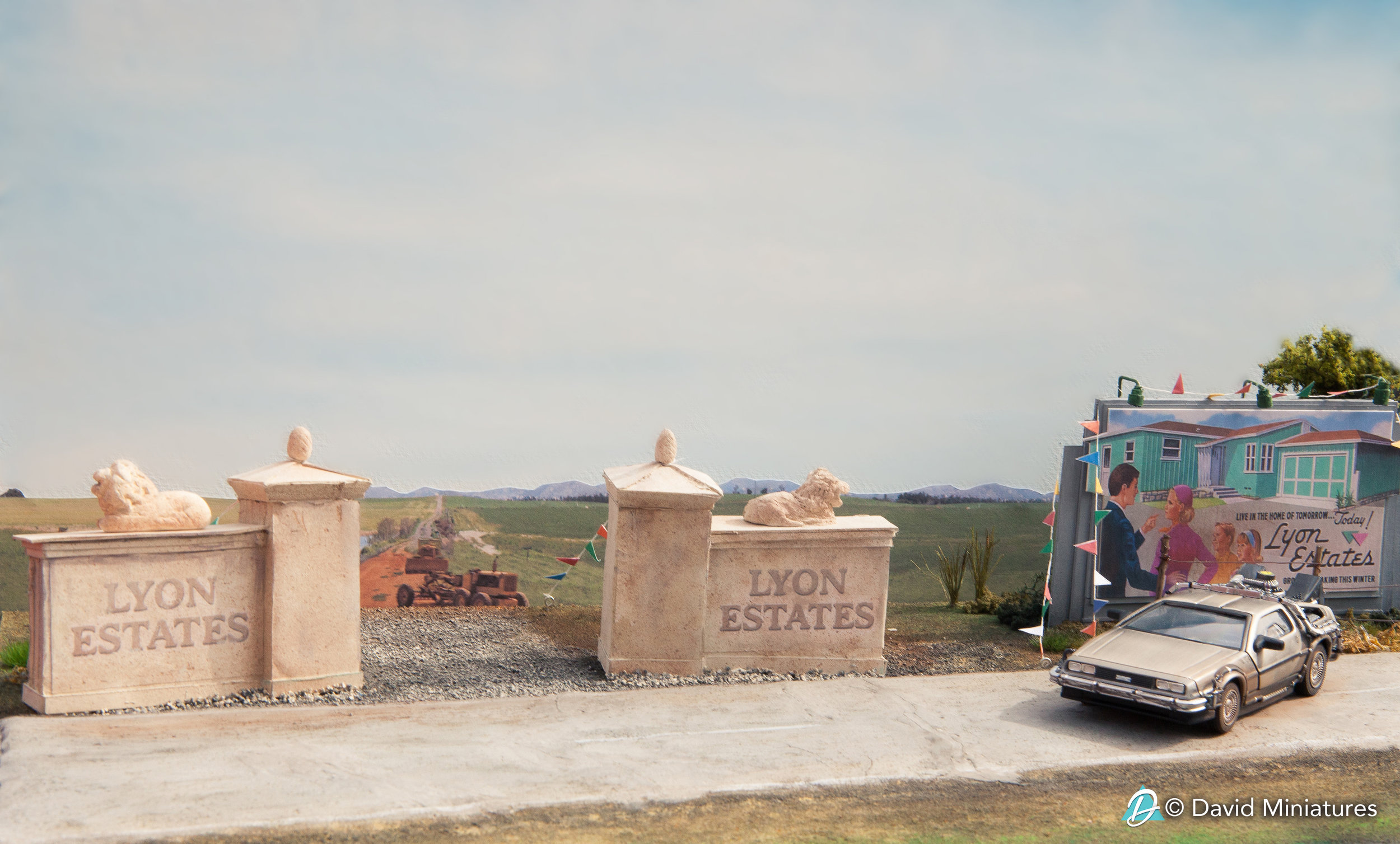 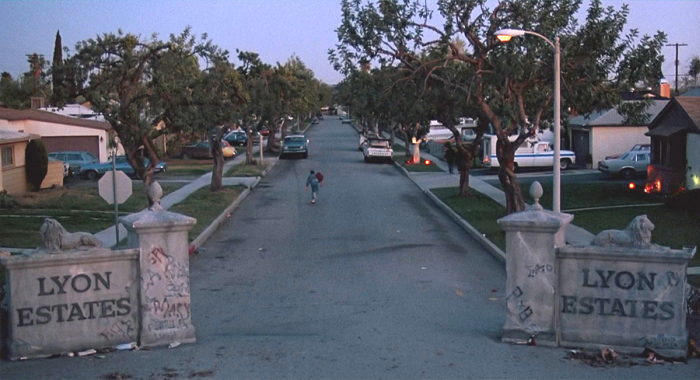 Implementation Experience
Max Baker Director of Research and Analytics, GNRC
Project FAQs
How long will this take?
Typically nine months to one year
How many staff are needed?
We have used three FTE
Parcel or area based?
Depends on needs and time
Why are you doing this?
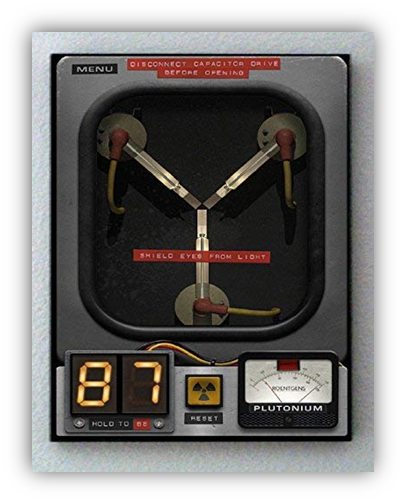 Population
GNRC projects 3.2 million people by 2045
Employment
GNRC projects 2.1 million jobs by 2045
Disaggregation
Why do we disaggregate to the parcel?
Known parcel and structure information
Provides greater confidence in aggregation to TAZ
Control for specific scenarios (e.g. policy shift in zoning)
How do we disaggregate to the parcel?
Land use allocation models
Previously this was done using ULAM and CommunityViz
Currently updating to UrbanSim platform
CommunityViz
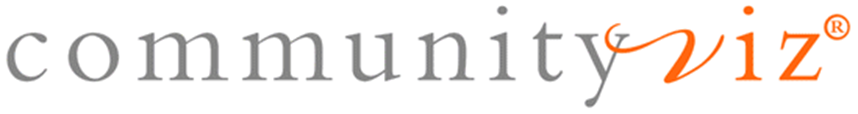 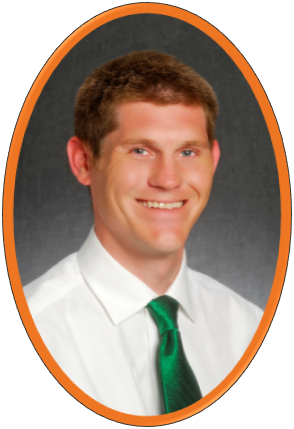 Parcel based land use allocation model
Used since 2008
Superseded ULAM (2004-2006)
RTPs (2035 & 2040)
Subarea Studies (Tri-County, Northeast, Southwest, Southeast, NashvilleNext)
ArcGIS extension
Limited to model runs of one county at a time (over a week of processing time)
Required separate supply/suitability and allocation models
Off-model postprocessing of MOEs
Manual redevelopment
No feedback loop with transportation
Forecast population and employment growth only, not existing
Based on future land use policy and character areas
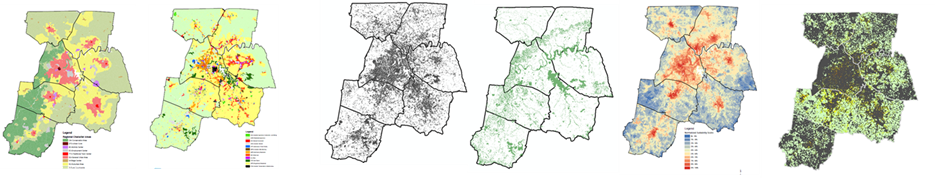 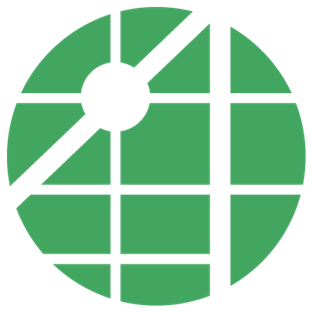 UrbanSim
Why are we switching to UrbanSim for 2045 RTP?
Used and vetted by respectable regional agencies
UrbanCanvas Modeler Cloud Platform is sub-parcel based
Can run entire region simultaneously (< day)
Integrated submodule, including redevelopment
Feedback loop with travel demand
Ability to integrate indicators
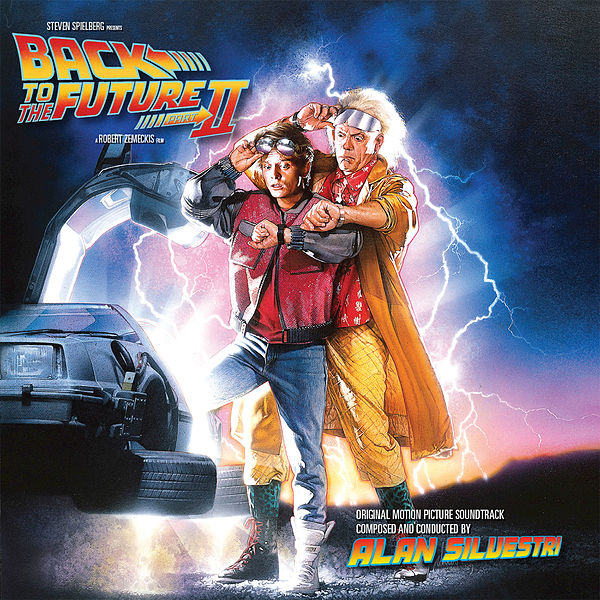 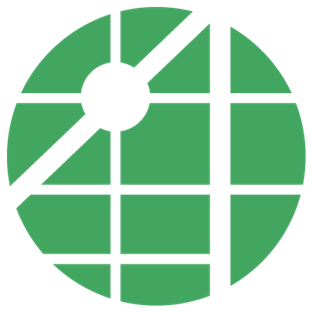 UrbanSim – Inputs
What is required to run UrbanSim?
Parcel Level
Geography and acreage
Land use
Zoning
Land value
Undevelopable land
Structure Level
Structure type
Number of housing units
Nonresidential square footage
Year built
Improvement value
Forecasts (2018 to 2045)
Households
Employment by sector
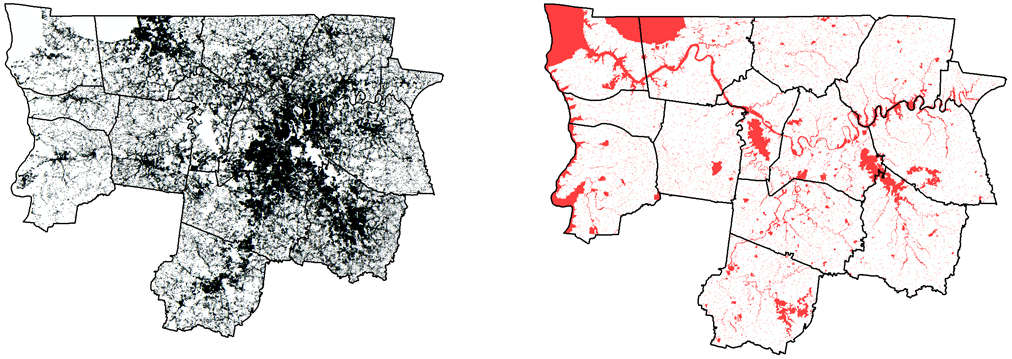 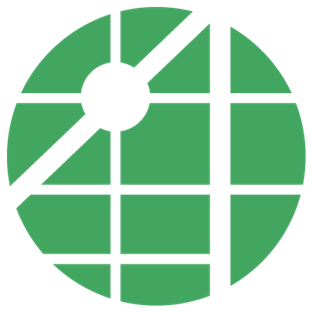 UrbanSim – Process and Needs
What is the build process and what issues have we had?
Data collection and cleaning
Forecasts
Tax Assessor Data
Inconsistencies in definitions
Parcel topology
Lack of information on untaxed property
Zoning and Building Types
Employment Data
Developmental Constraints
Pipeline development

Issues 
Using different population synthesizer (ABM uses PopSyn)
Estimation and imputation of people into buildings
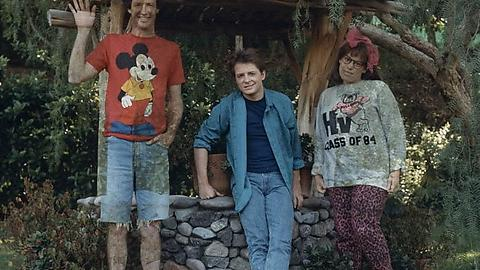 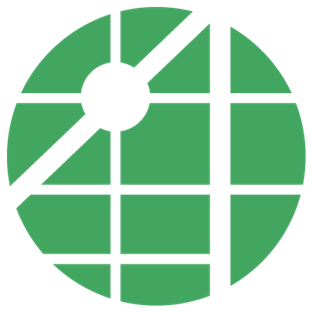 UrbanSim - Outputs
What’s Next?
Base Year Estimation 
Travel Demand Model
Other modeling tools (Latent demand, impervious surface, tree canopy)
Sub- Block Group distribution
Stakeholder Review
Minor shifts between parcels
Verify pipeline development
Future Year Estimation 
Travel Demand Model
Other modeling tools
Small area forecasts
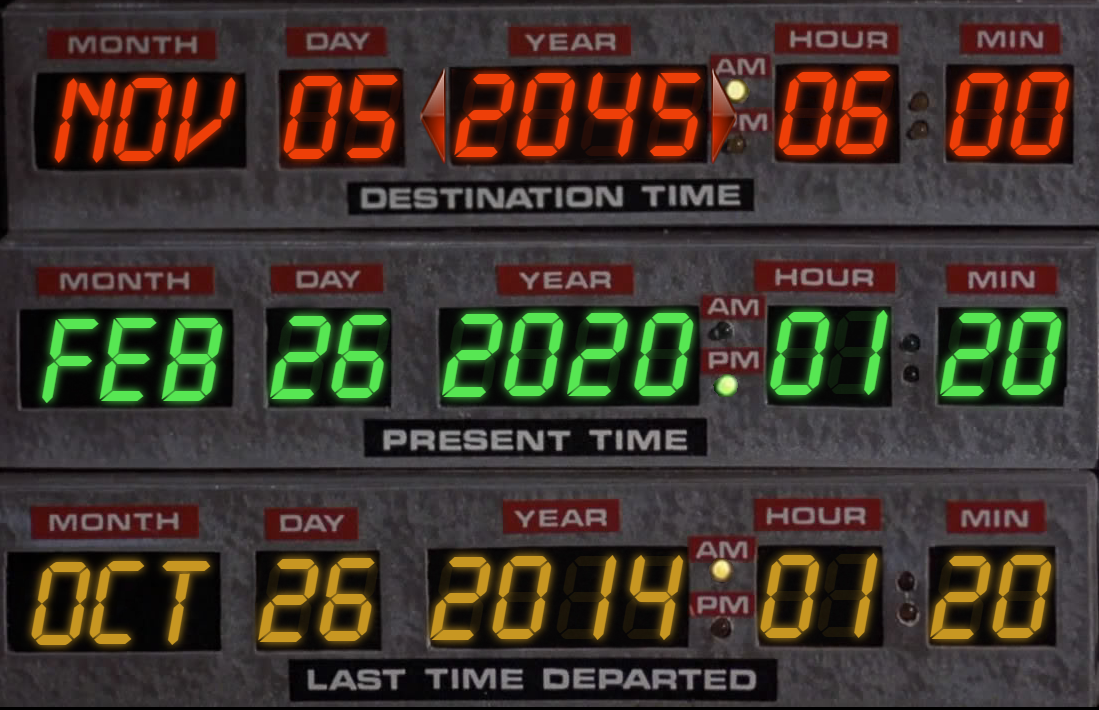 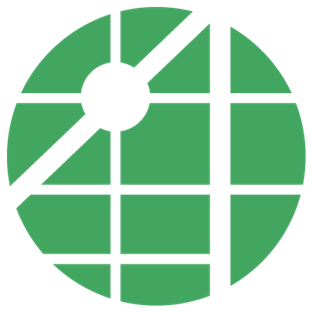 UrbanSim - Outputs
What else does UrbanSim provide?
Land and Development
Housing units by type, density, price, occupancy
Non-residential buildings by type, density, price
Acreage of agricultural land, forest, open space
Demographics 
Households by income, size, life cycle
Economics
Employment by sector and building type
Transportation
Accessibility, Mode Shares, Vehicle Miles Traveled, Congestion Delay
Environment
Greenhouse Gas (GHG) Emissions, Air Pollution, Energy Use, Water Use
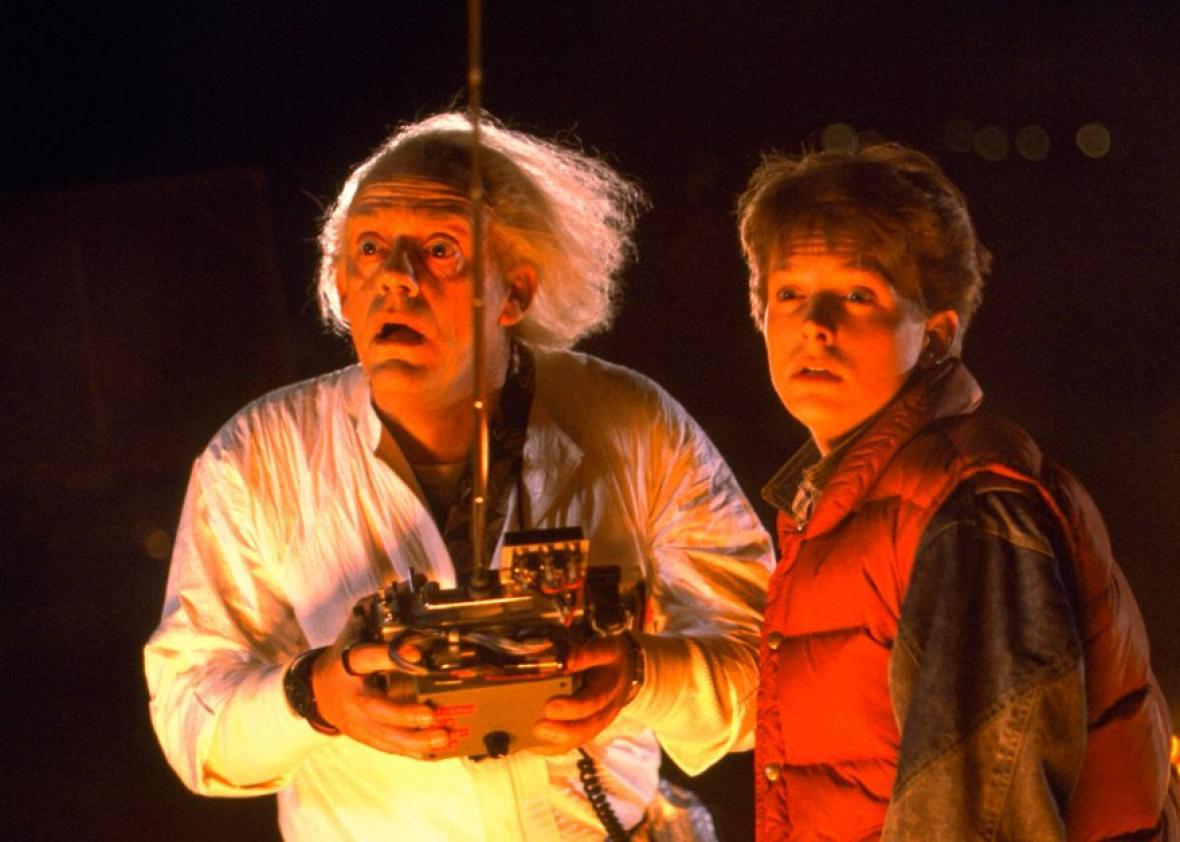 “Great Scott!”
UrbanSim Application Example
Daniel Jerrett, PhD Chief Economist, UrbanSim Inc.
URBANSIM APPLICATION EXAMPLE
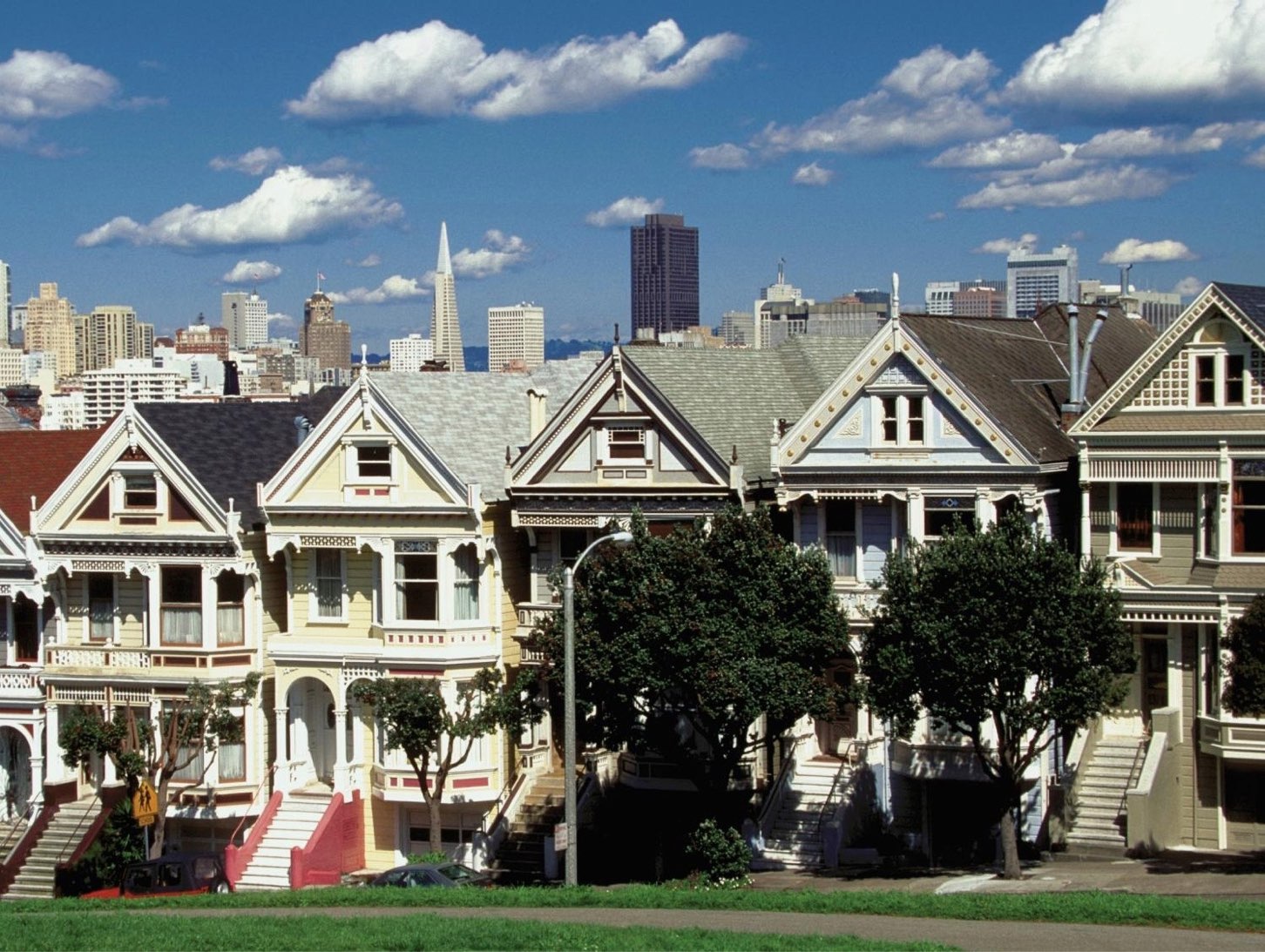 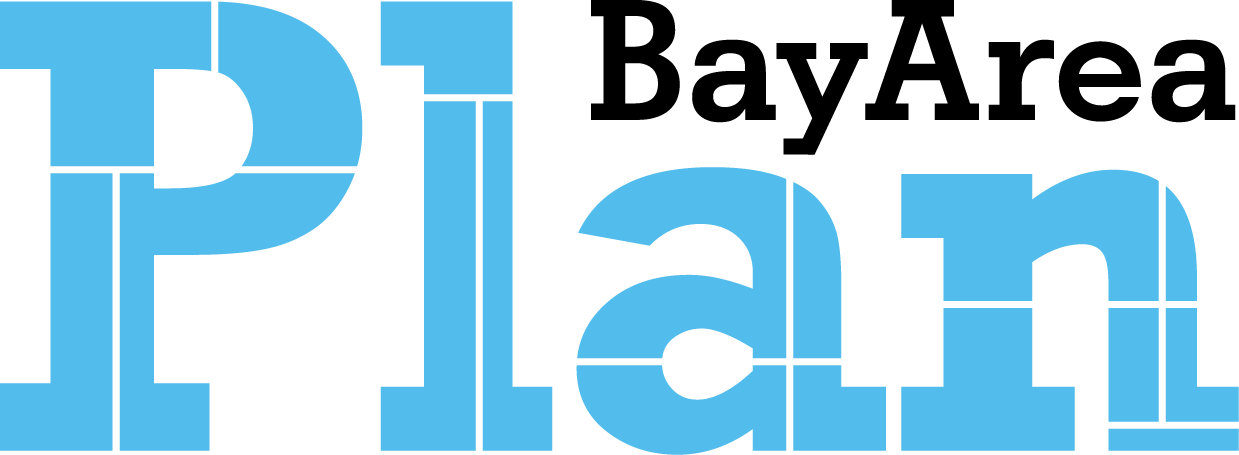 First regional plan to integrate transportation, land use, and housing
(Sustainable Communities Strategy)
Initiated by California Senate Bill 375
URBANSIM APPLICATION: PLAN BAY AREA
Policy Inputs to Model System
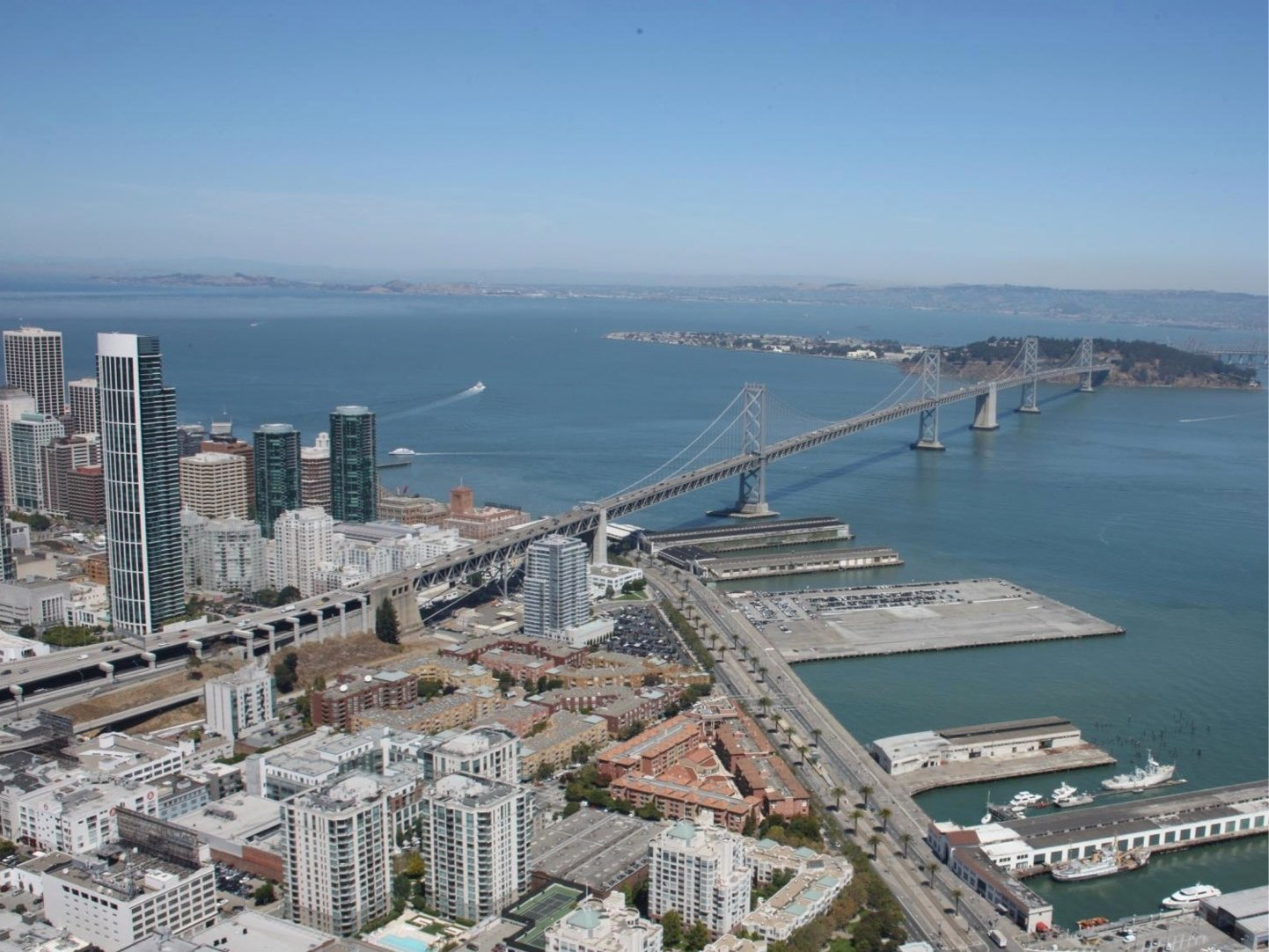 Transportation
Transit investments (Rail, Bus)
Roadway investments (GP, HOV, HOT, Bike, Pedestrian)
Pricing (Tolls, Congestion)
Land Use Regulations
City comprehensive Plans
Transit Oriented Development, Urban Villages & Centers
Subsidies, Impact Fees
Urban Growth Boundaries
Protec on of Environmentally-sensitive Areas
URBANSIM APPLICATION: PLAN BAY AREA
Outputs from Model System
Land and Development
Economics
Housing units by type, density, price (affordability)
Non-residential buildings by type, density, price
Acreage in agricultural land, forest, open space
Employment by sector and building type
Transportation
Accessibility, Mode Shares, Vehicle Miles Traveled, Congestion Delay
Demographics
Households by income, size, life cycle
Environment
Greenhouse Gas Emissions
Pollution
URBANSIM APPLICATION: PLAN BAY AREA
Increase non-auto mode share
Reduce VMT per capita
Maintain the transportation system
Increase gross regional
product
ECONOMY
Transportation System Effectiveness
Economic Vitality
Reduce per-capita greenhouse gas emissions from cars and light-duty trucks
Reduce premature deaths from exposure to particulate emissions
Reduce injuries and fatalities from collisions
Increase average daily time spent walking or biking
Climate Protection
ENVIRONMENT
Healthy And Safe Communities
Direct all non-agricultural development with the urban footprint
Open Space And Agricultural Preservation
Decrease housing and transportation costs as a share of low-income household budgets
House all of the region’s projected housing growth
EQUITY
Adequate Housing
Equitable Access
URBANSIM APPLICATION: PLAN BAY AREA
Questions?
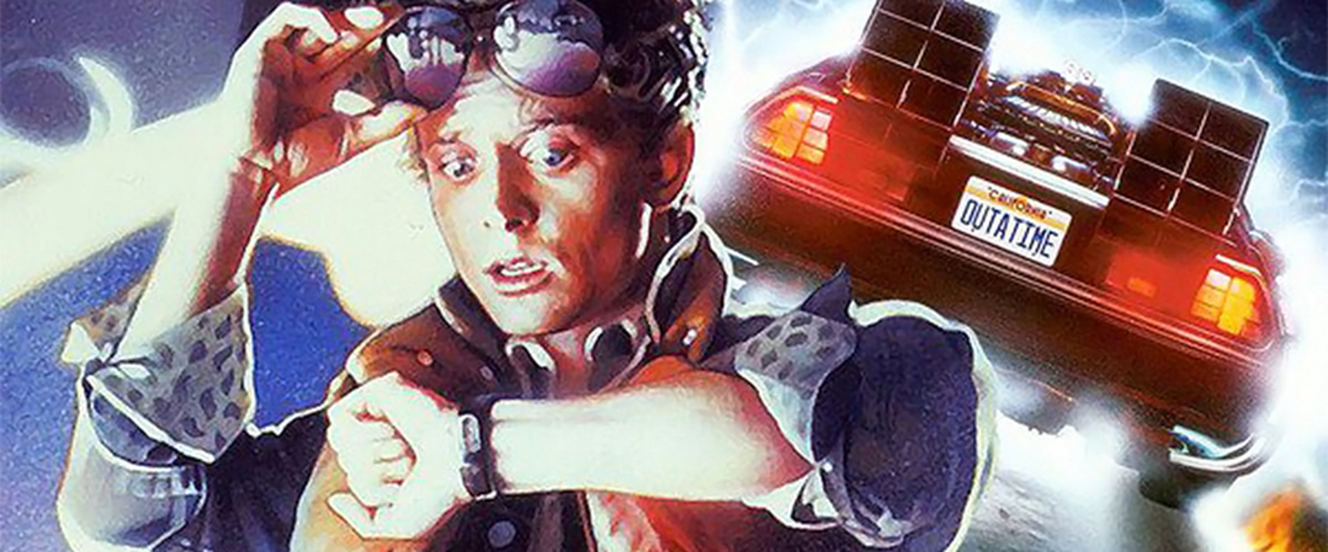 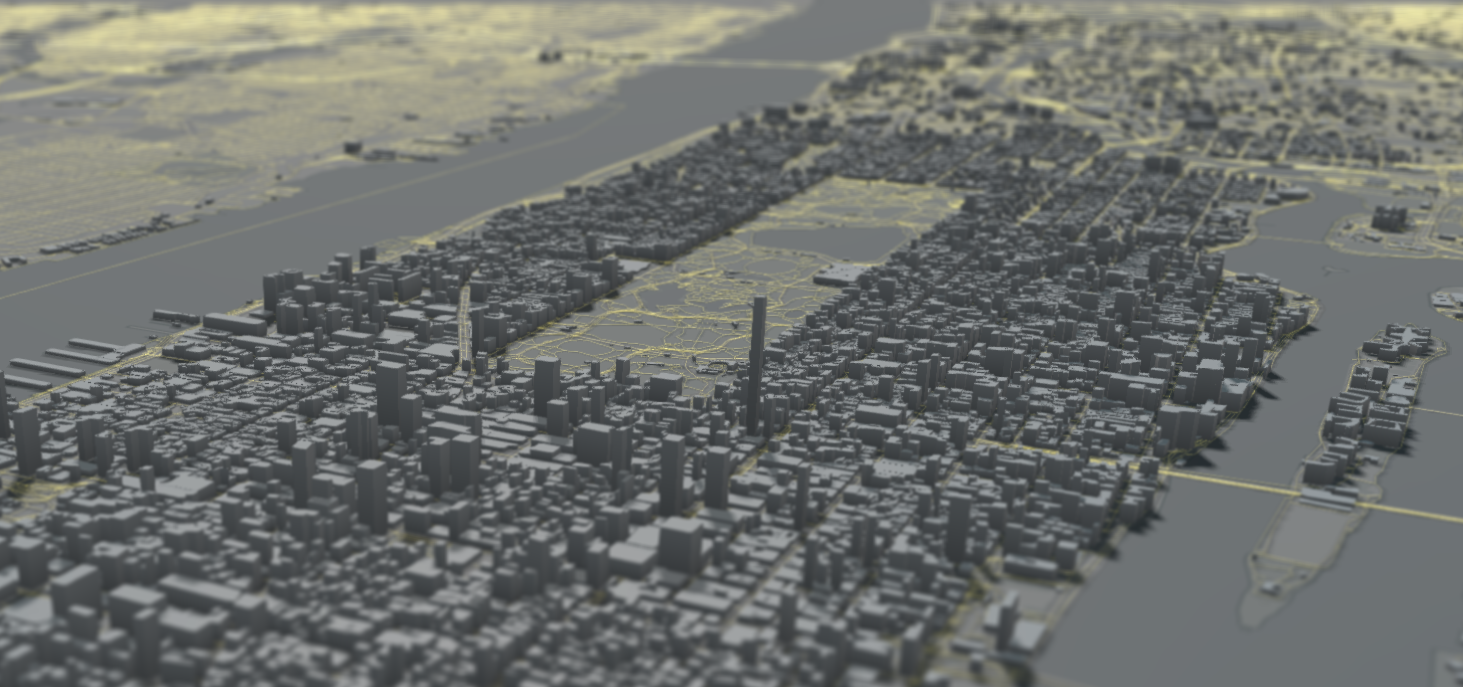 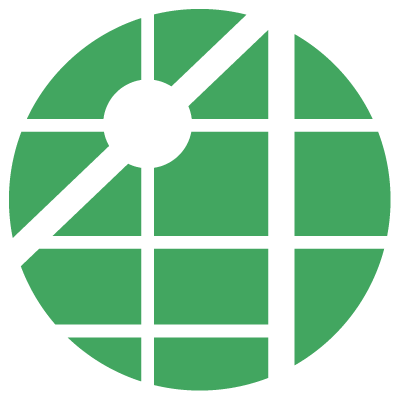 DEMO